Pricing long term care insurance contractsUpper Triangular (UT) model
傅鈺婷
指導教授：戴天時 教授
論文作者：B. Levikson, G. Mizrahi
Upper Triangular (UT) model
absorbing Markov chain
A
B
absorbing state
C
Upper Triangular (UT) model
typical basic block
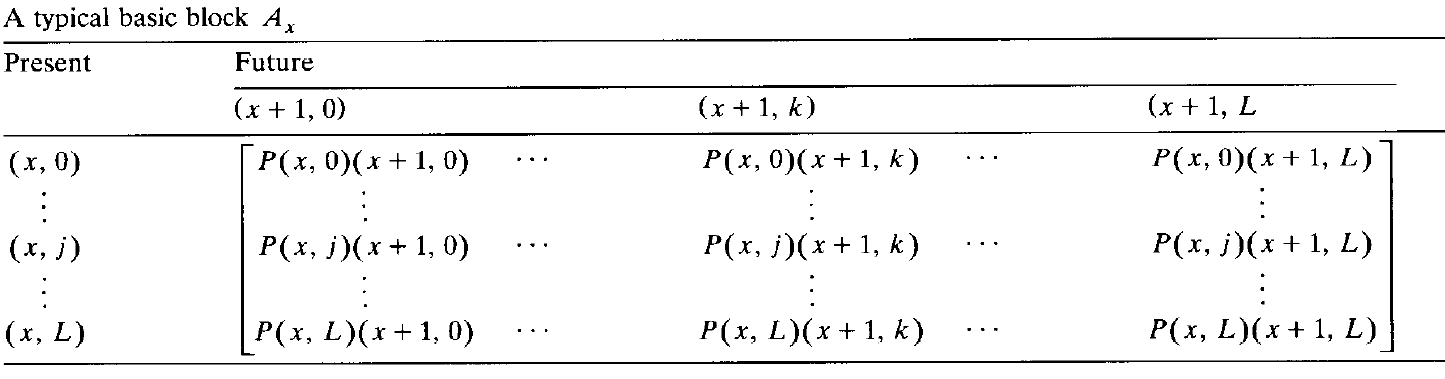 Upper Triangular (UT) model
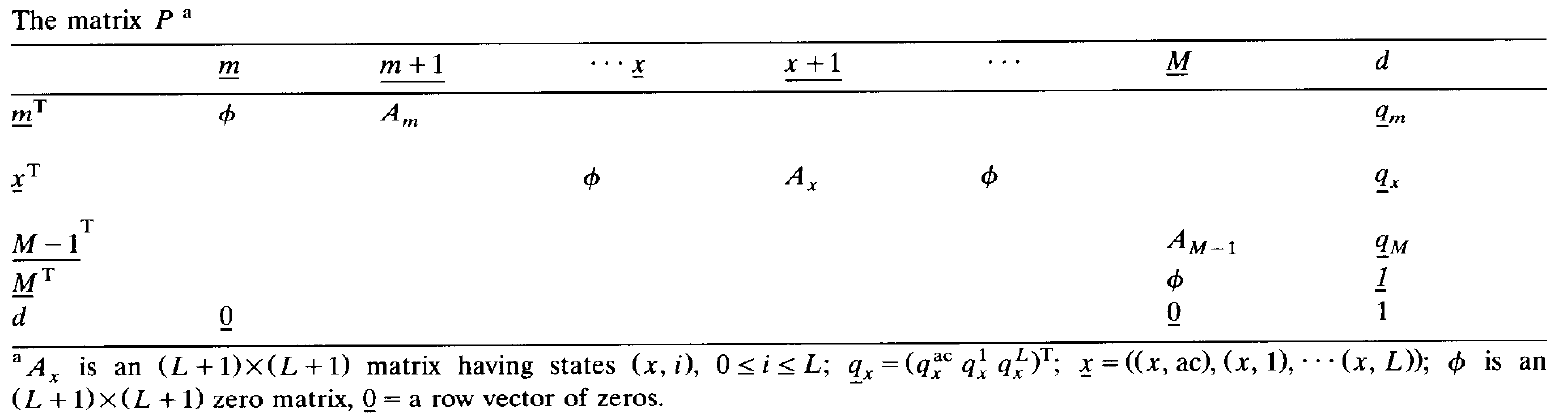 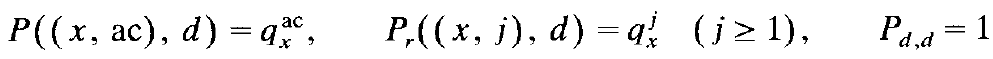 Upper Triangular (UT) model
typical basic block
長照需求
死亡
A
B
absorbing state
下一期
本期
C
有活動力
Upper Triangular (UT) model
typical basic block
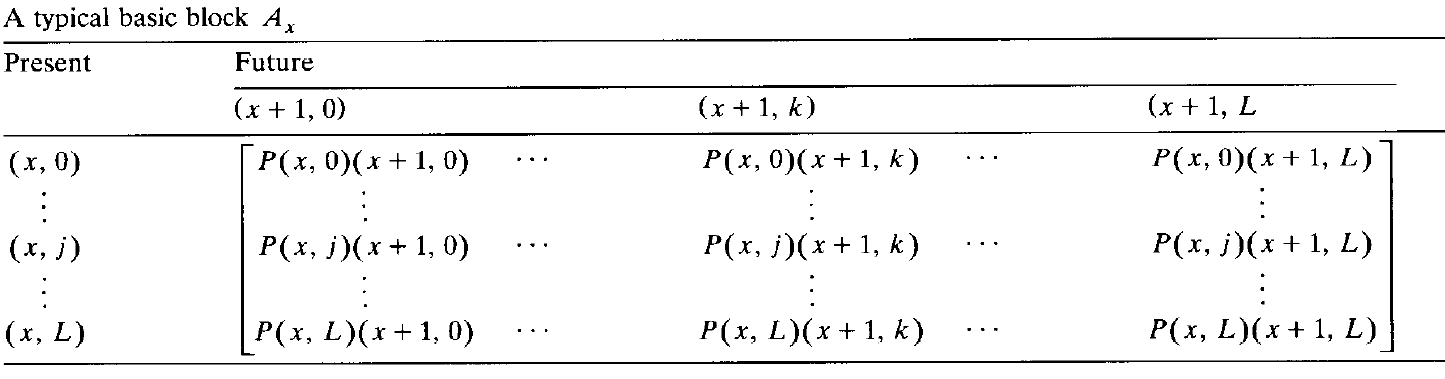 Upper Triangular (UT) model
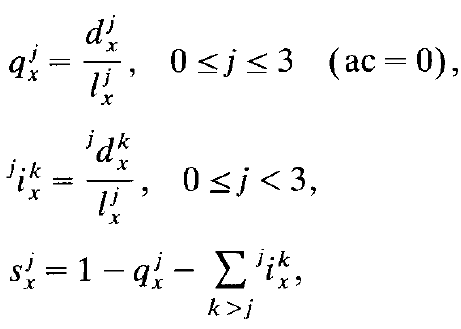 以照護等級分成3等級為例
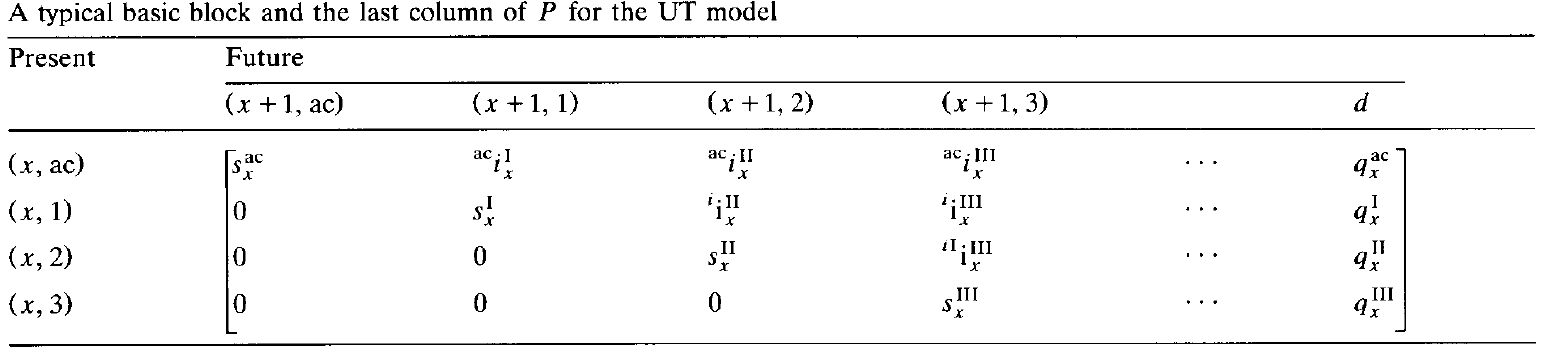 Upper Triangular (UT) model
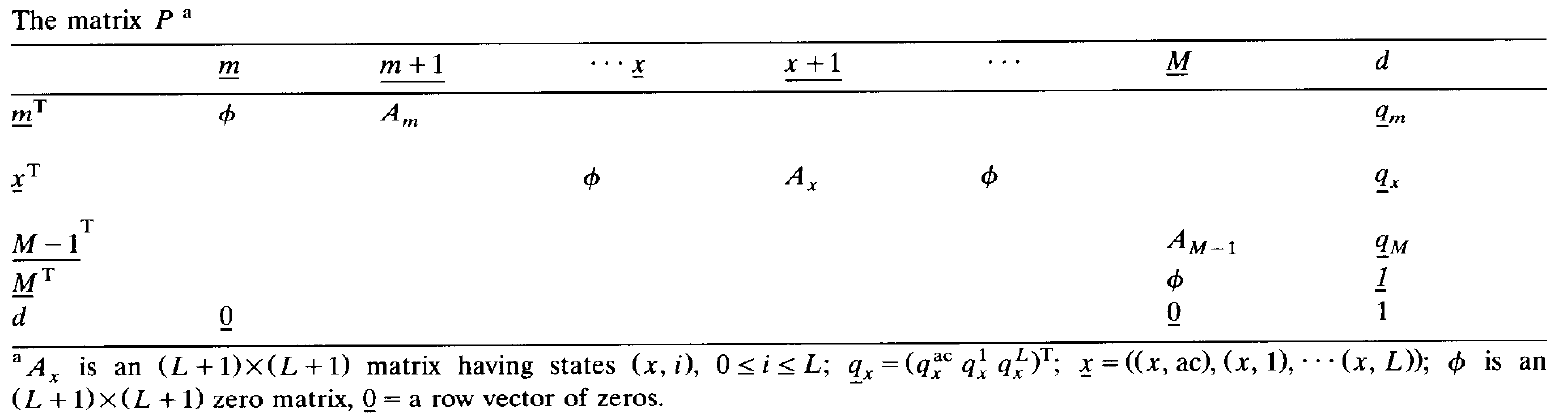 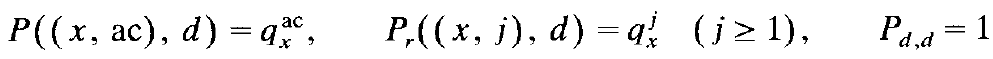 資料實際使用
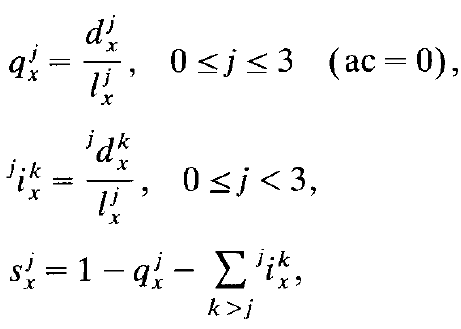 活動力下以及長期照護下的各年齡層死亡人數
活動力下轉長照需求的人數(長照等級人口間轉換人數)
x+1
t
x
生存
長照人口
死亡
差距為新的長照人口，也就是說活動力轉長照需求人口
Discounted Value of Future Benefits
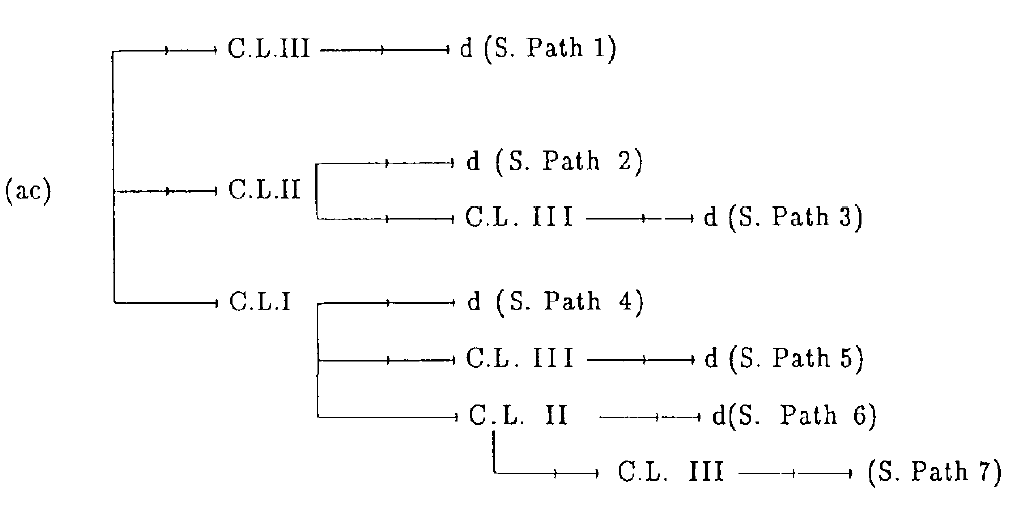 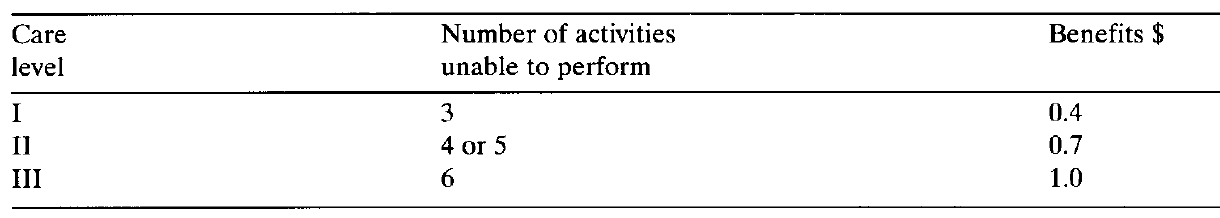 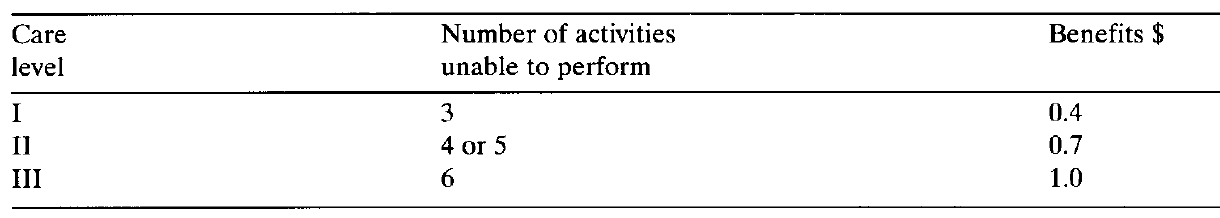 Discounted Value of Future Benefits
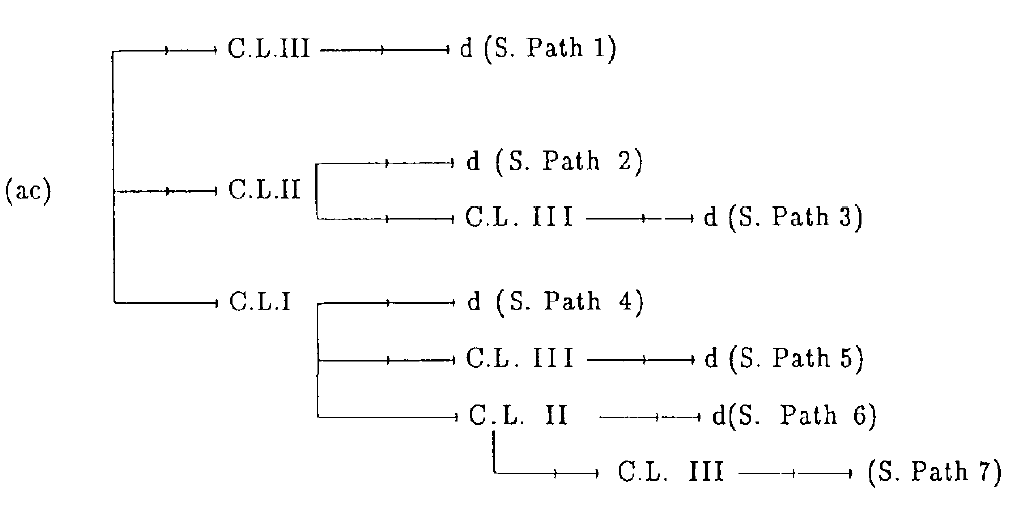 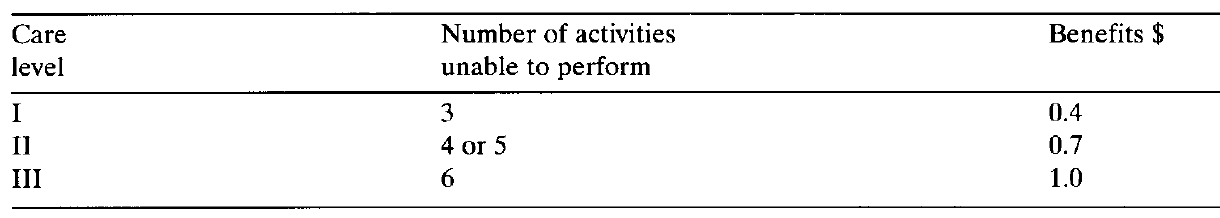 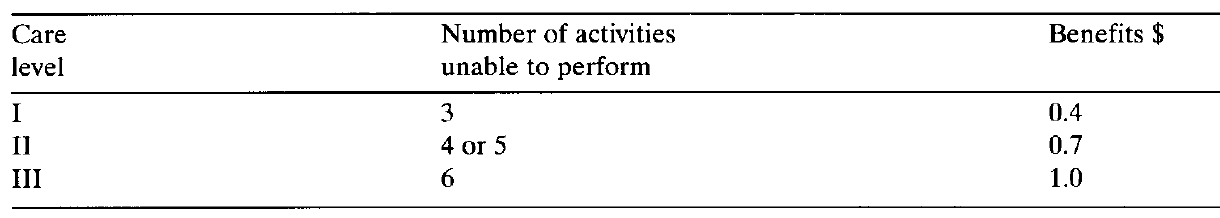 Discounted Value of Future Benefits
I
ac
II
III
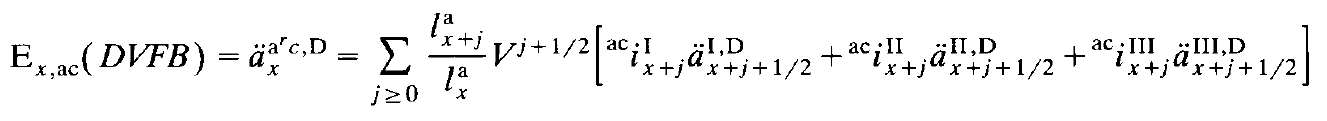 Discounted Value of Future Benefits
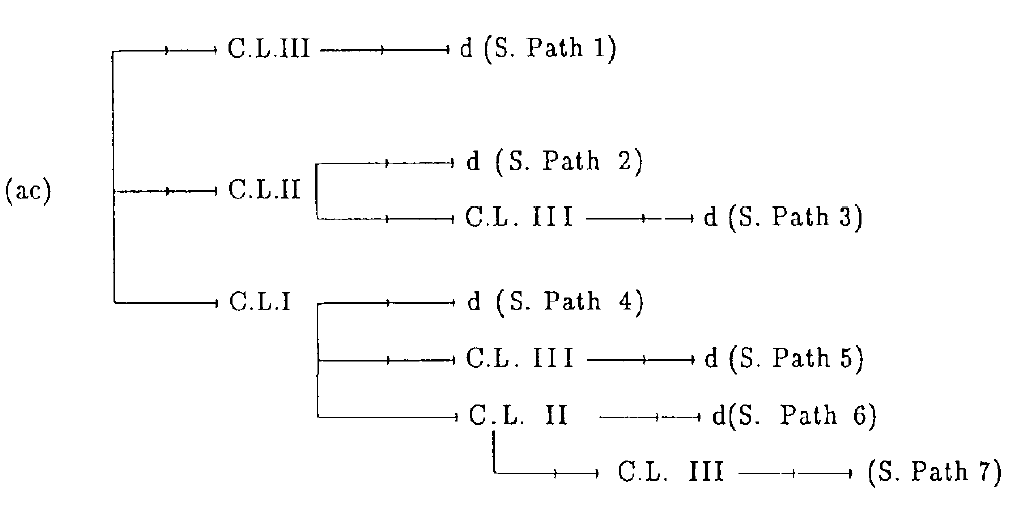 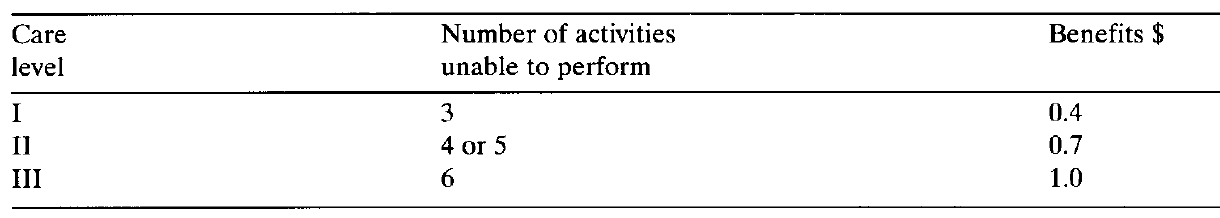 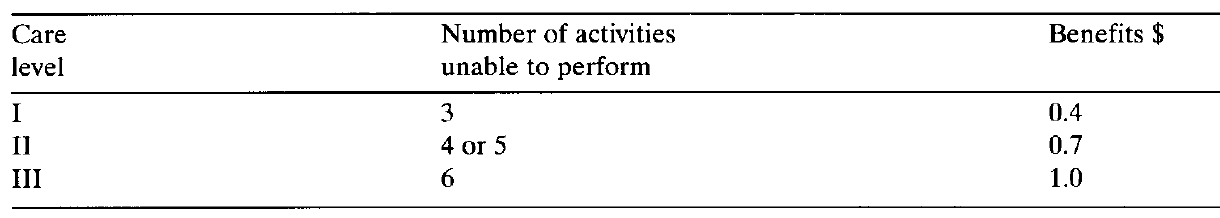 Discounted Value of Future Benefits
y
y+2
y+1
Discounted Value of Future Benefits
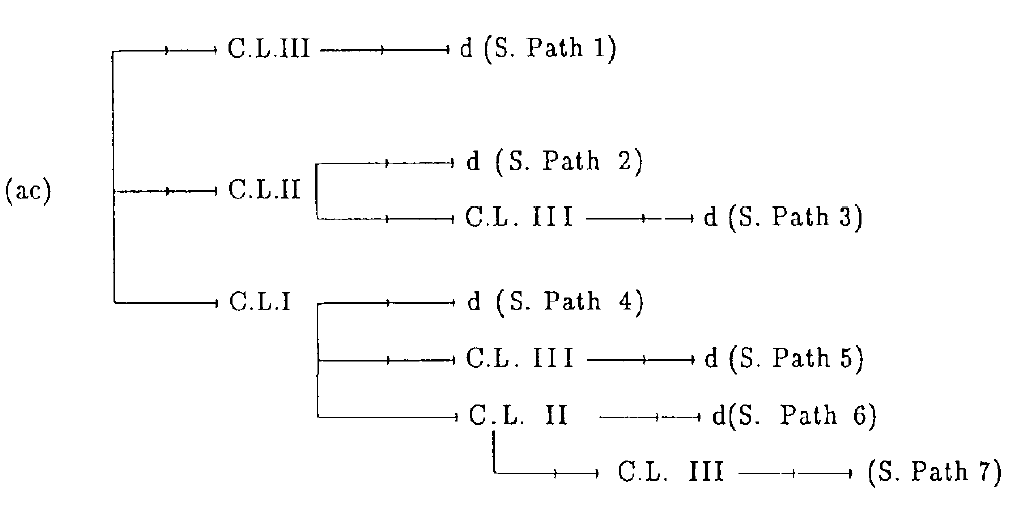 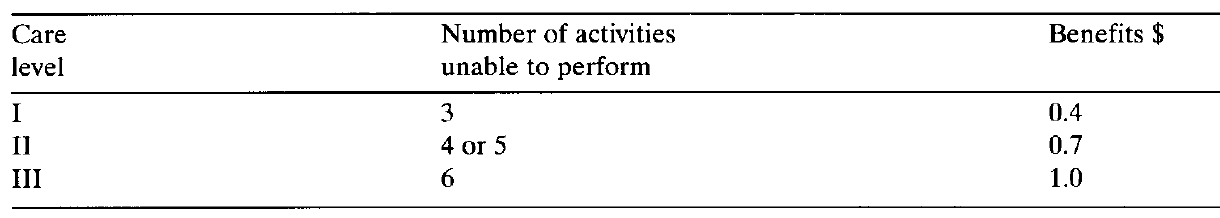 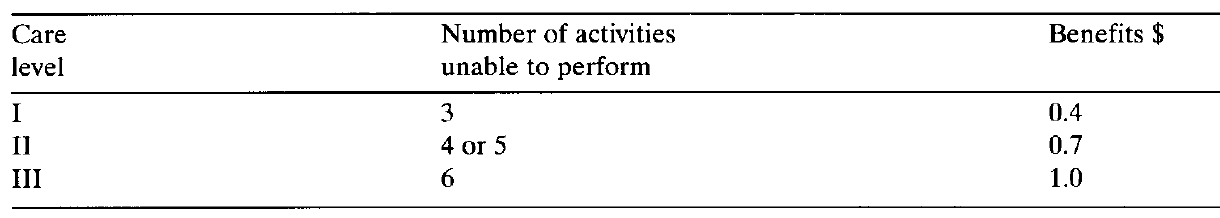 Discounted Value of Future Benefits
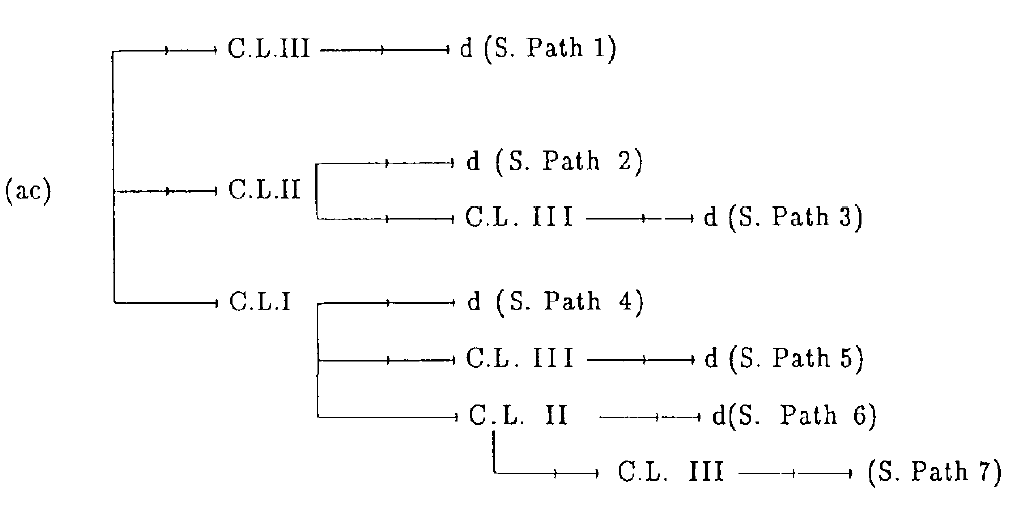 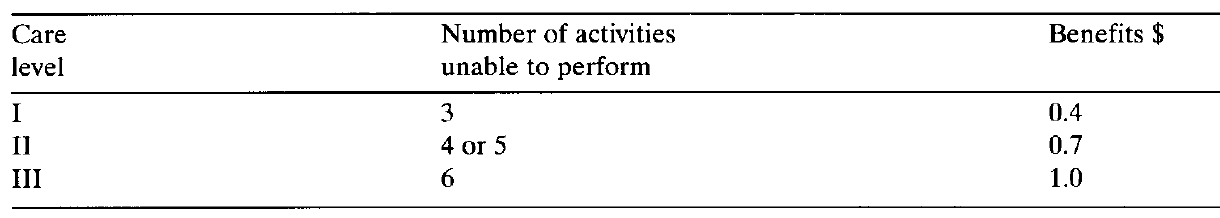 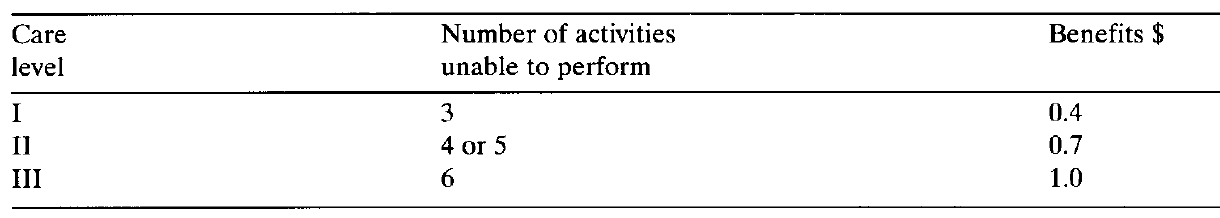 Discounted Value of Future Benefits
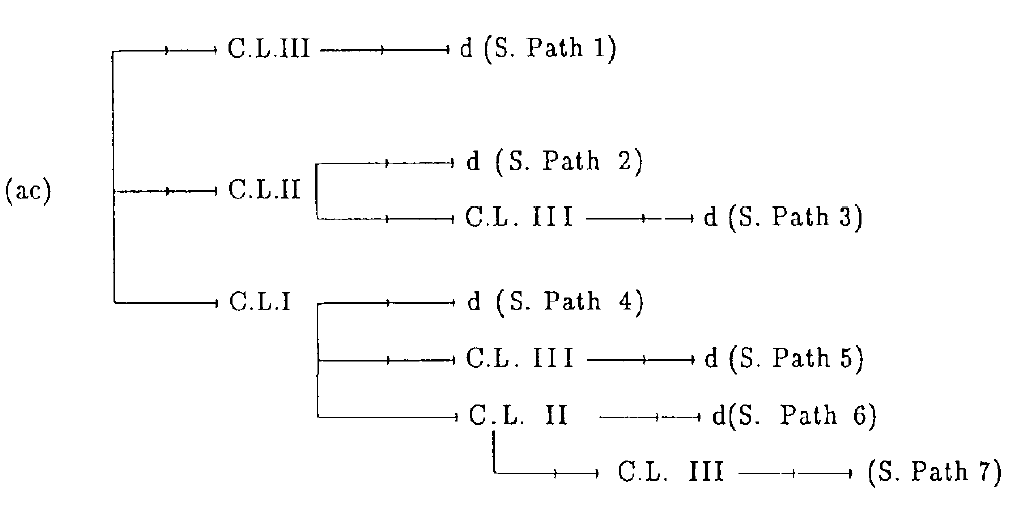 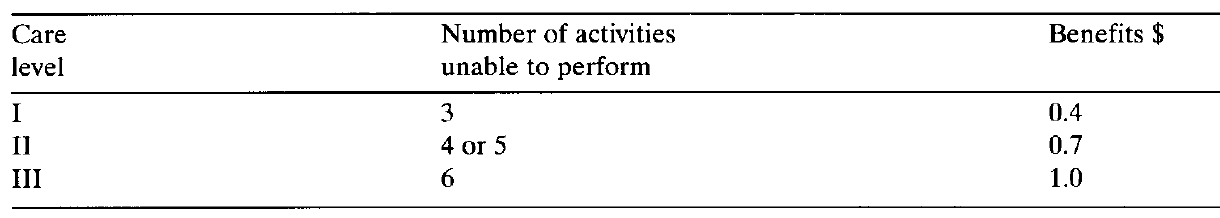 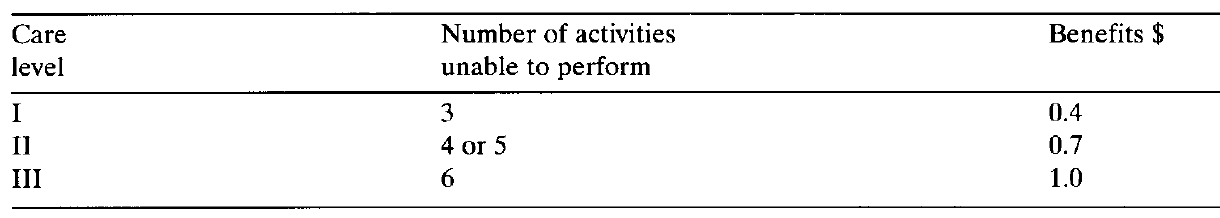 Discounted Value of Future Benefits
d
II
III
d
y+1+1/2
y+1/2
y
y+1
y+2
Discounted Value of Future Benefits
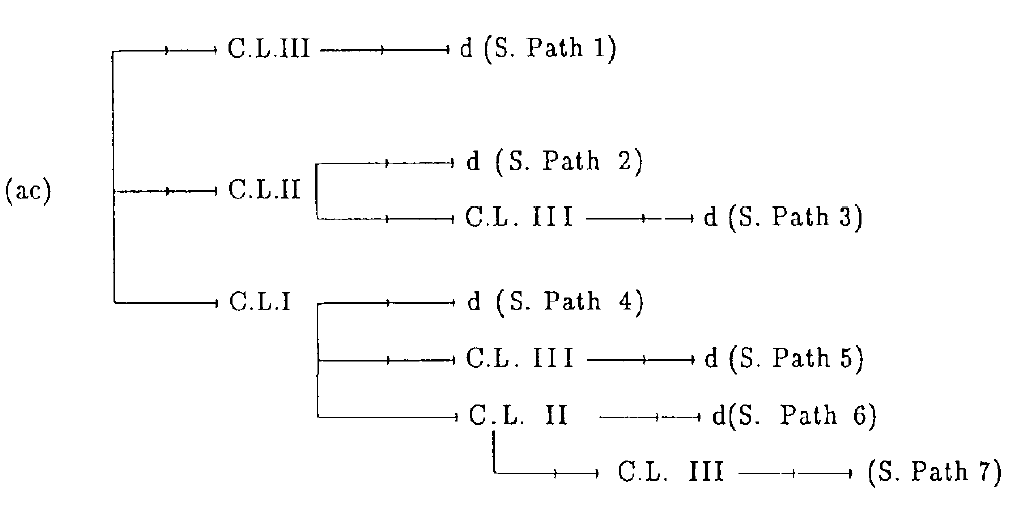 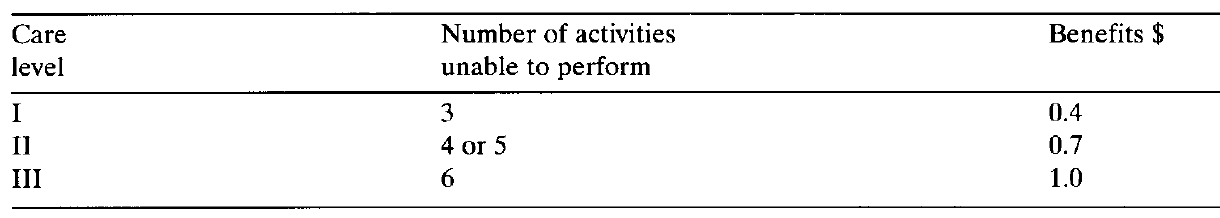 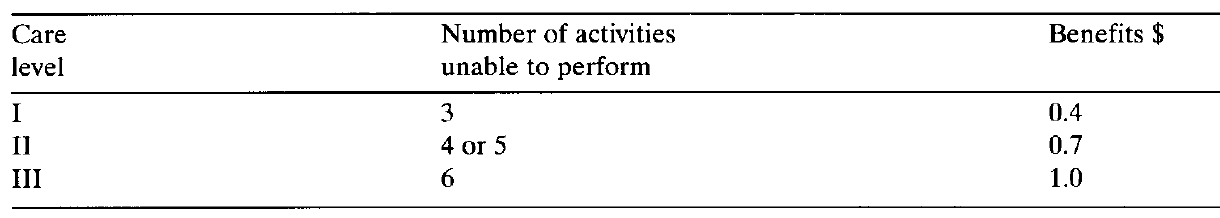 Discounted Value of Future Benefits
d
II
III
d
y+1+1/2
y+1/2
y
y+1
y+2
Discounted Value of Future Benefits
d
II
III
d
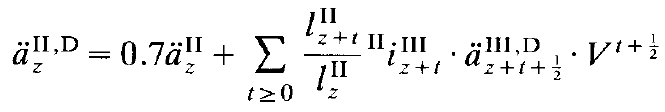 Discounted Value of Future Benefits
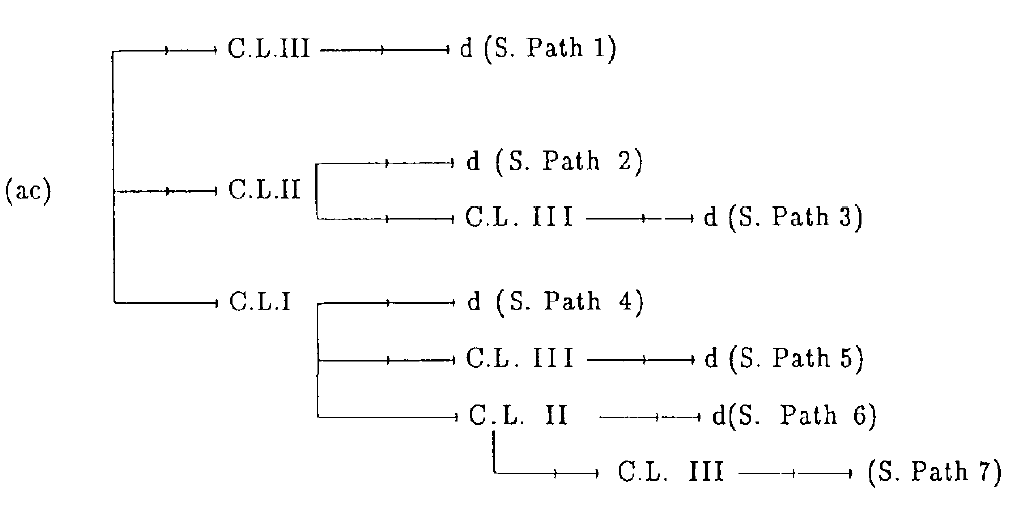 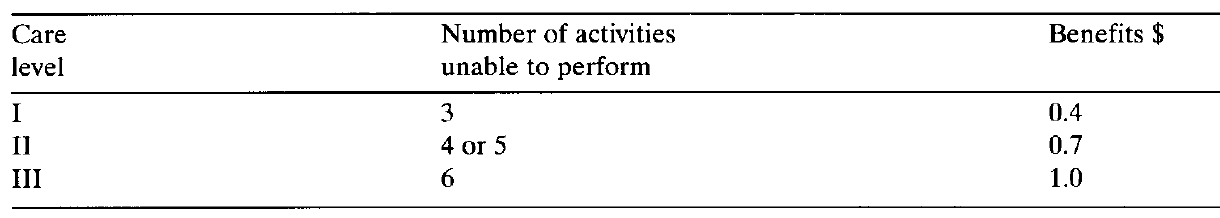 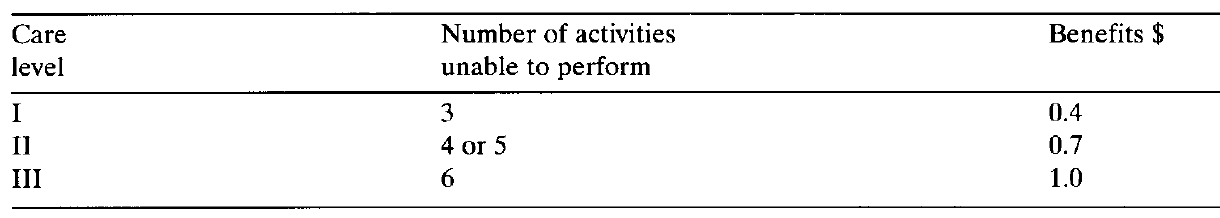 Discounted Value of Future Benefits
d
I
d
II
III
d
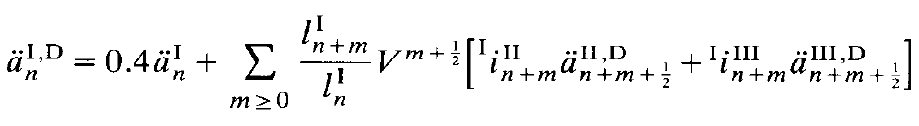